Spillemidler og finansiering av skianlegg
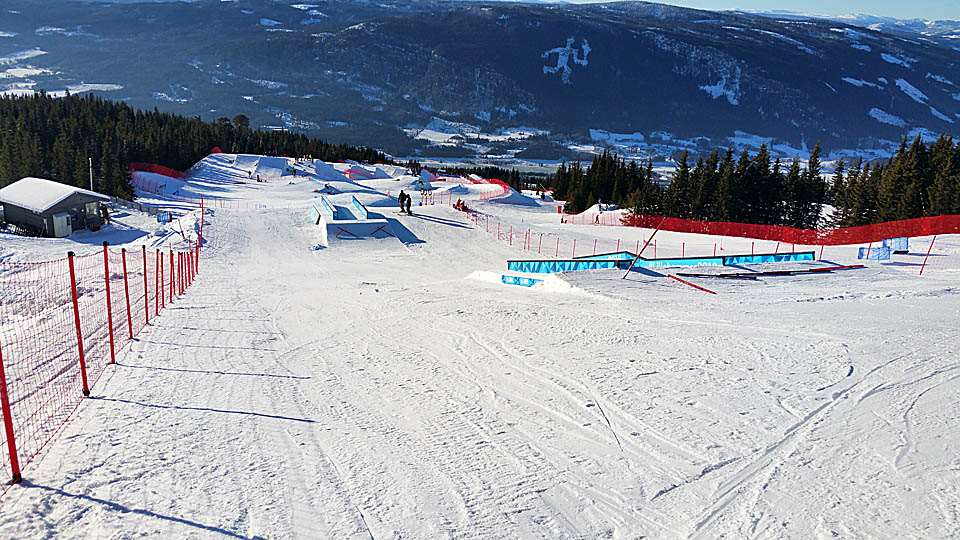 Praktisk eksempel 

Hvordan søke og ulike formalkrav?

Klubbeid anlegg
Agenda
Planleggingsprosess
Utforming av anlegg
Planverk og byggeforskrifter
Anleggsplaner og prioritering av spillemidler
Eksempel på utfylling: Ordinær spillemiddelsøknad
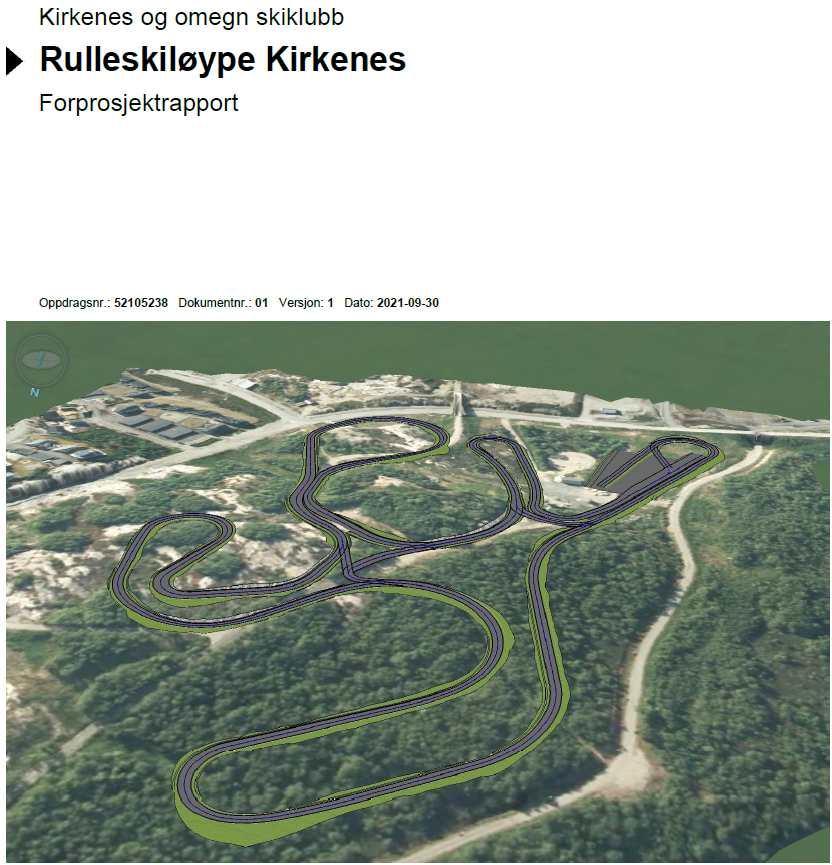 Webinar 26.april 2023 - Fagteam myndighetskrav og finansiering
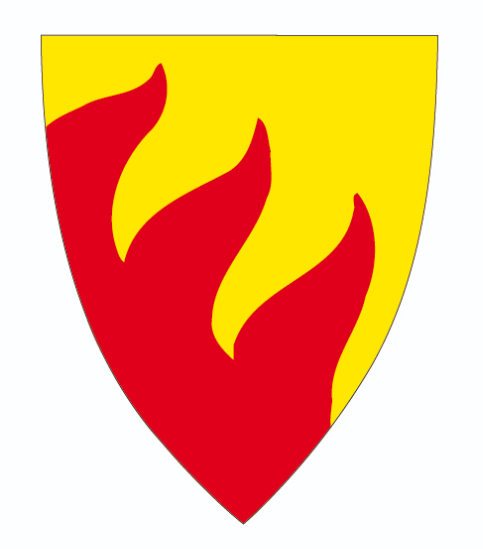 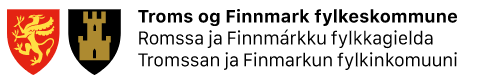 Webinar 26.april 2023 - Fagteam myndighetskrav og finansiering
Planleggingsprosessen - Veileder www.godeidrettsanlegg.no
ET MEGET GODT PLANLEGGINGSVERKTØY
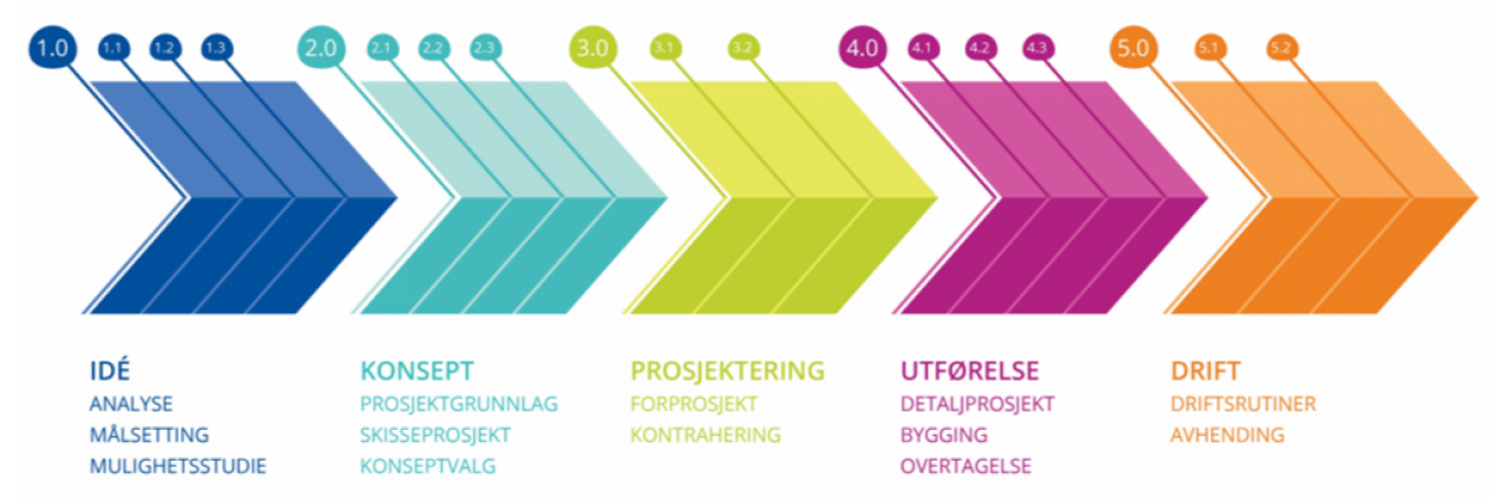 https://www.godeidrettsanlegg.no/tema/prosjektveilederen
Webinar 26.april 2023 - Fagteam myndighetskrav og finansiering
Planleggingsprosessen – kartlegg kompetansen i egen klubb
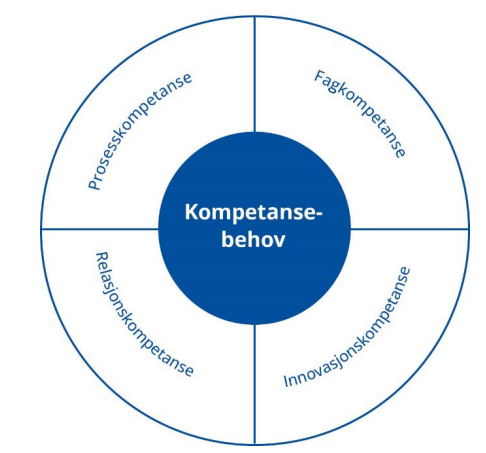 Prosesskompetanse: ‘
En eller flere som kan lede prosjektet. Kanskje med kompetanse fra bygg og anlegg

Fagkompetanse:
Elektriker, rørlegger, maskinfører, ingeniører, tømrere, bankansatte, politikere osv. Til anleggsutforming finnes Skiforbundet, veiledere og trenere

Relasjonskompetanse:
Noen som er flink med media, sponsing, politikere etc Skape gode relasjoner

Innovasjonskompetanse: 
Kreativ sjeler som kan tenke nytt
Webinar 26.april 2023 - Fagteam myndighetskrav og finansiering
Utforming av anlegg – idebanken på www.godeidrettsanlegg.no
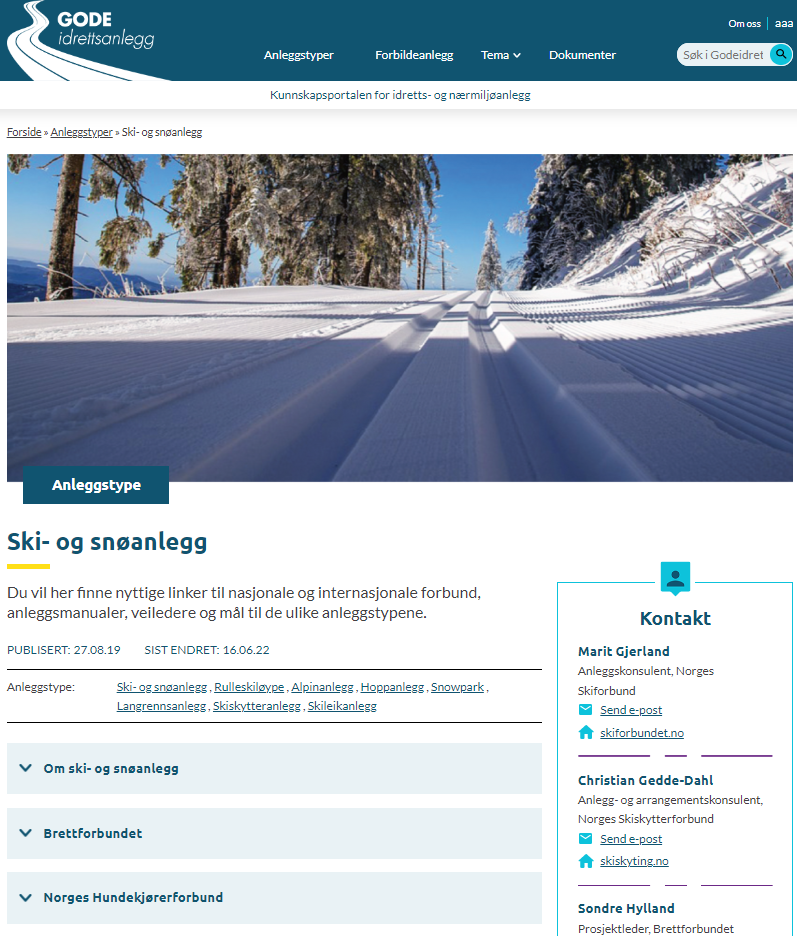 Webinar 26.april 2023 - Fagteam myndighetskrav og finansiering
Utforming av anlegg - www.skiforbundet.no/fagportal/anleggsweb/
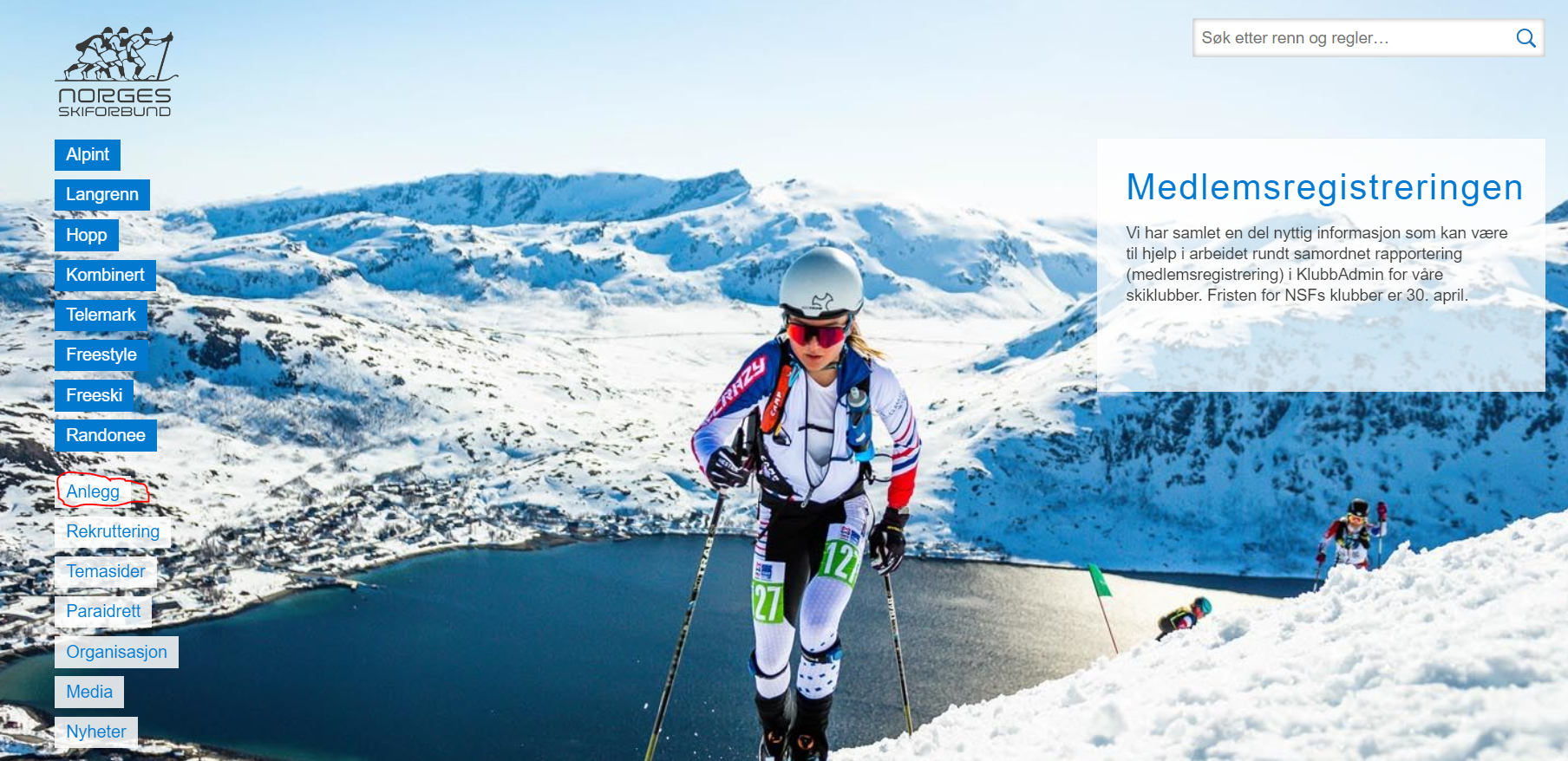 https://www.godeidrettsanlegg.no/tema/prosjektveilederen
Webinar 26.april 2023 - Fagteam myndighetskrav og finansiering
Plan og bygningsloven (PBL)
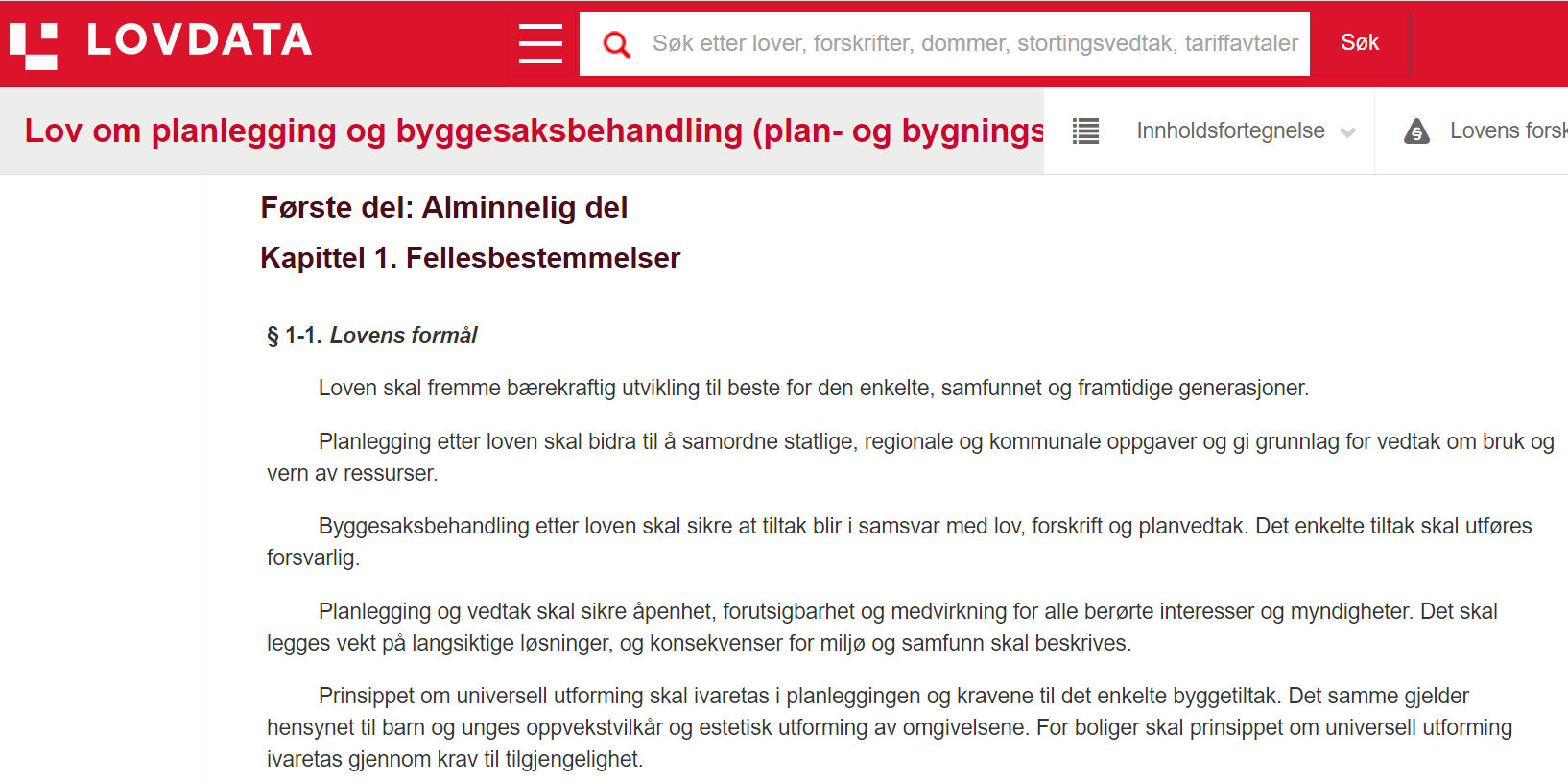 Webinar 26.april 2023 - Fagteam myndighetskrav og finansiering
[Speaker Notes: Stort tema
Les linjen. 
Den setter føringer fra HVA du kan bygge, 
HVOR du kan bygget det
HVORDAN det skal bygges

Må være kjent før du søker spillemidler
PBL kan skape frustrasjon
Kan vi ikke bare gjør sånn ……….
Stadig kompliserende krav kommer til]
Planverk
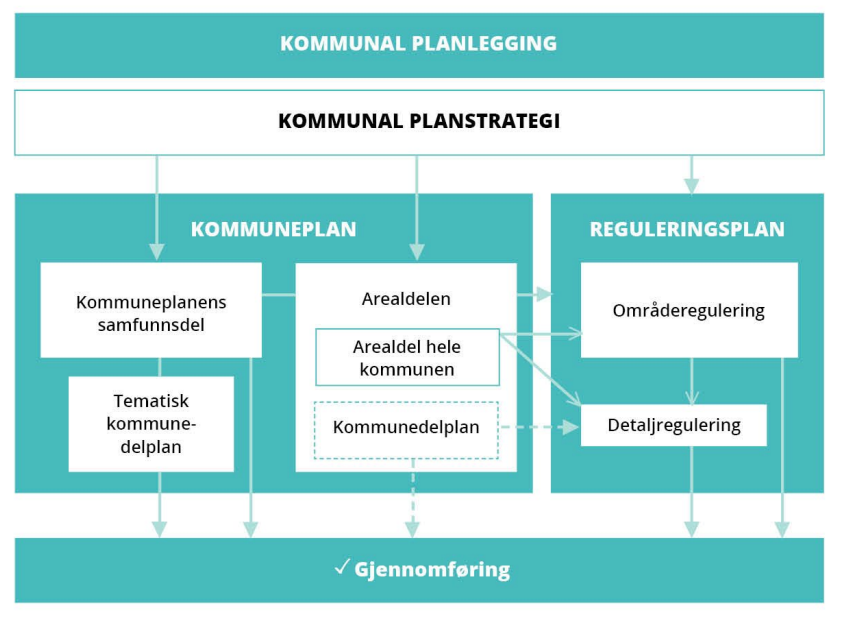 Uansett hva du skal bygge, så må grunnen være avsatt til det du planlegger å bruken jordstykke til.

Demokratisk prosess som skal ivaretas felleskapet interesser i alle byggesaker

Gjør tidlige avklaringer med planavdelingen i kommunen. Dette kan i verste fall stanse prosjektet

«Reguleringsplan er en arealplan som er blitt detaljert ytterligere»
Webinar 26.april 2023 - Fagteam myndighetskrav og finansiering
Reguleringsplan
Arealplan
Reguleringsplan
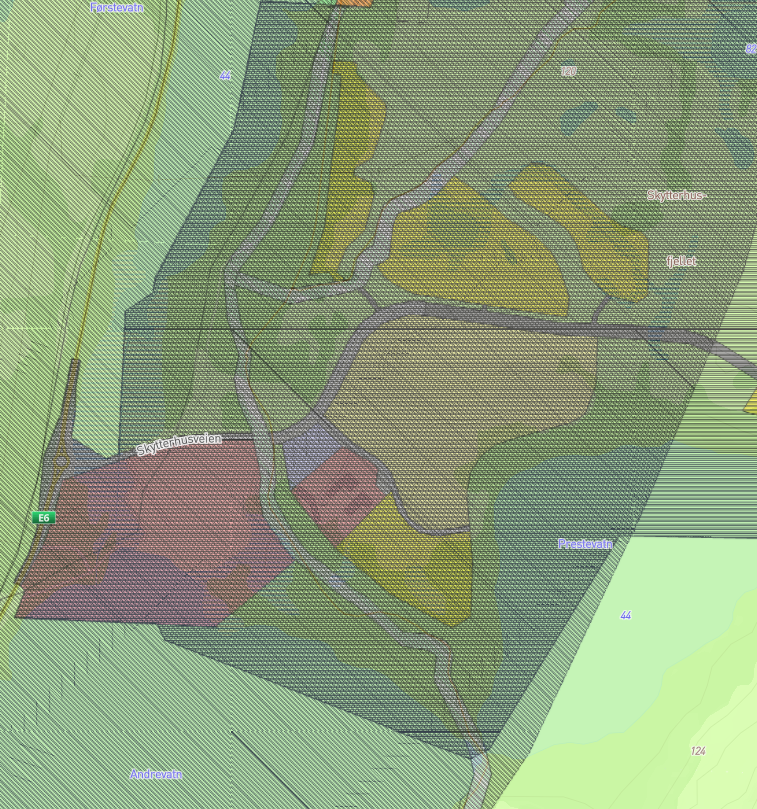 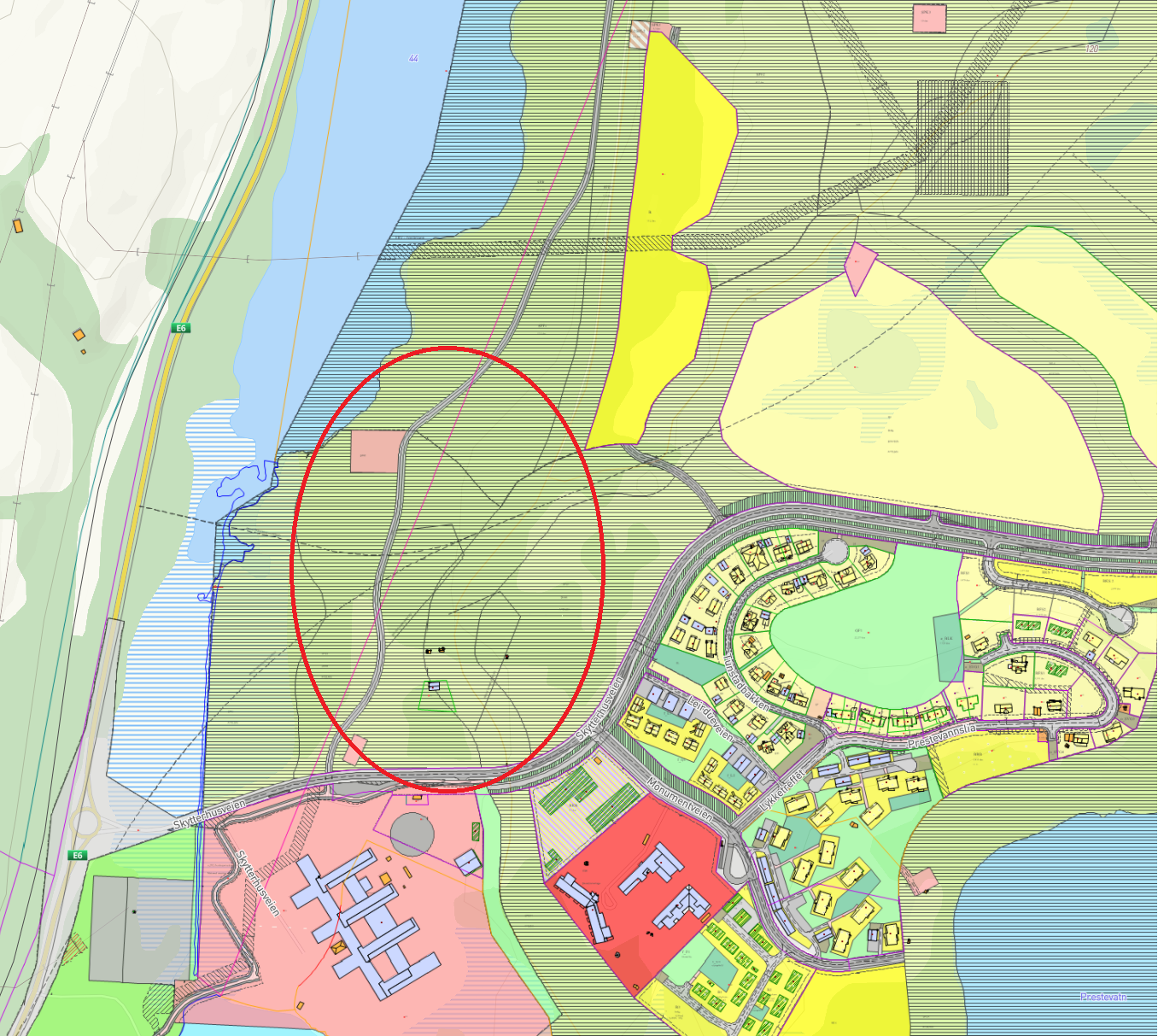 Rulleskiprosjektet:
Regulert til nærmiljøområde og friluftområder
Må gjennom en mindre omregulering 
Skal være idrett og nærmiljøanlegg
Intensjonsavtale inngått med grunneier
Webinar 26.april 2023 - Fagteam myndighetskrav og finansiering
[Speaker Notes: Eksempel på arealplan til venstre
Den detaljeres og ender som en reguleringsplan
Vårt tilfelle: kamp
Poltikere og media var viktig]
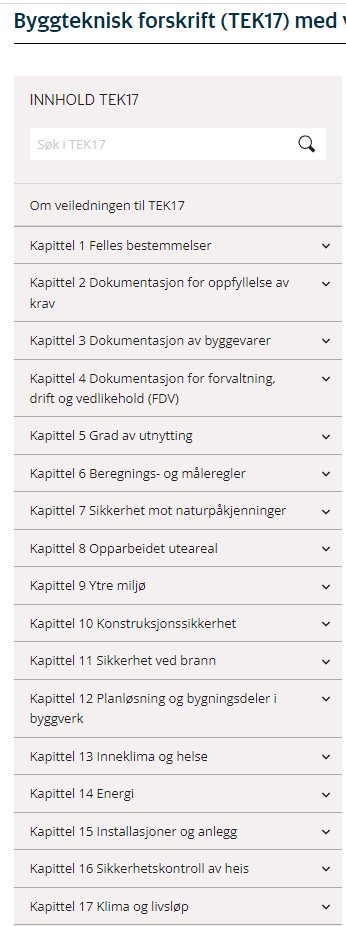 Byggeforskrifter – Teknisk forskrift 2017
SØK, PRO, UTF, UAK, tiltaksklasser
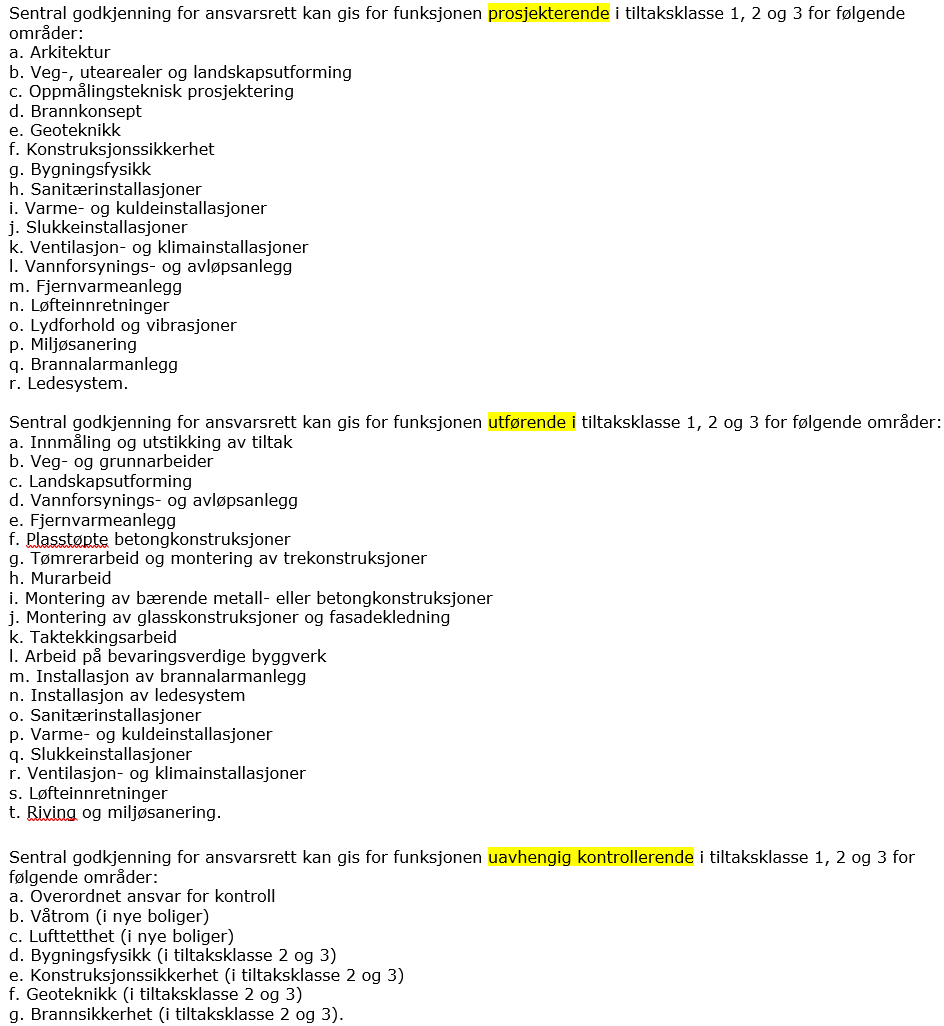 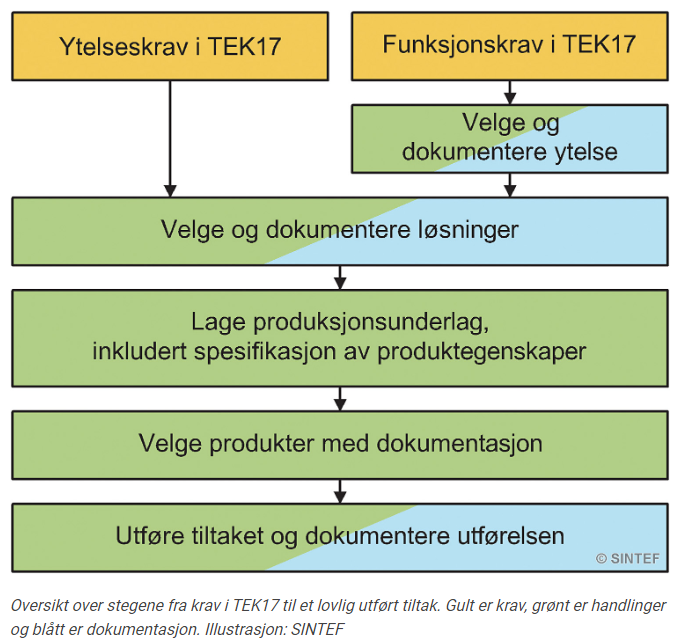 Webinar 26.april 2023 - Fagteam myndighetskrav og finansiering
Byggeforskrifter - byggesøknad
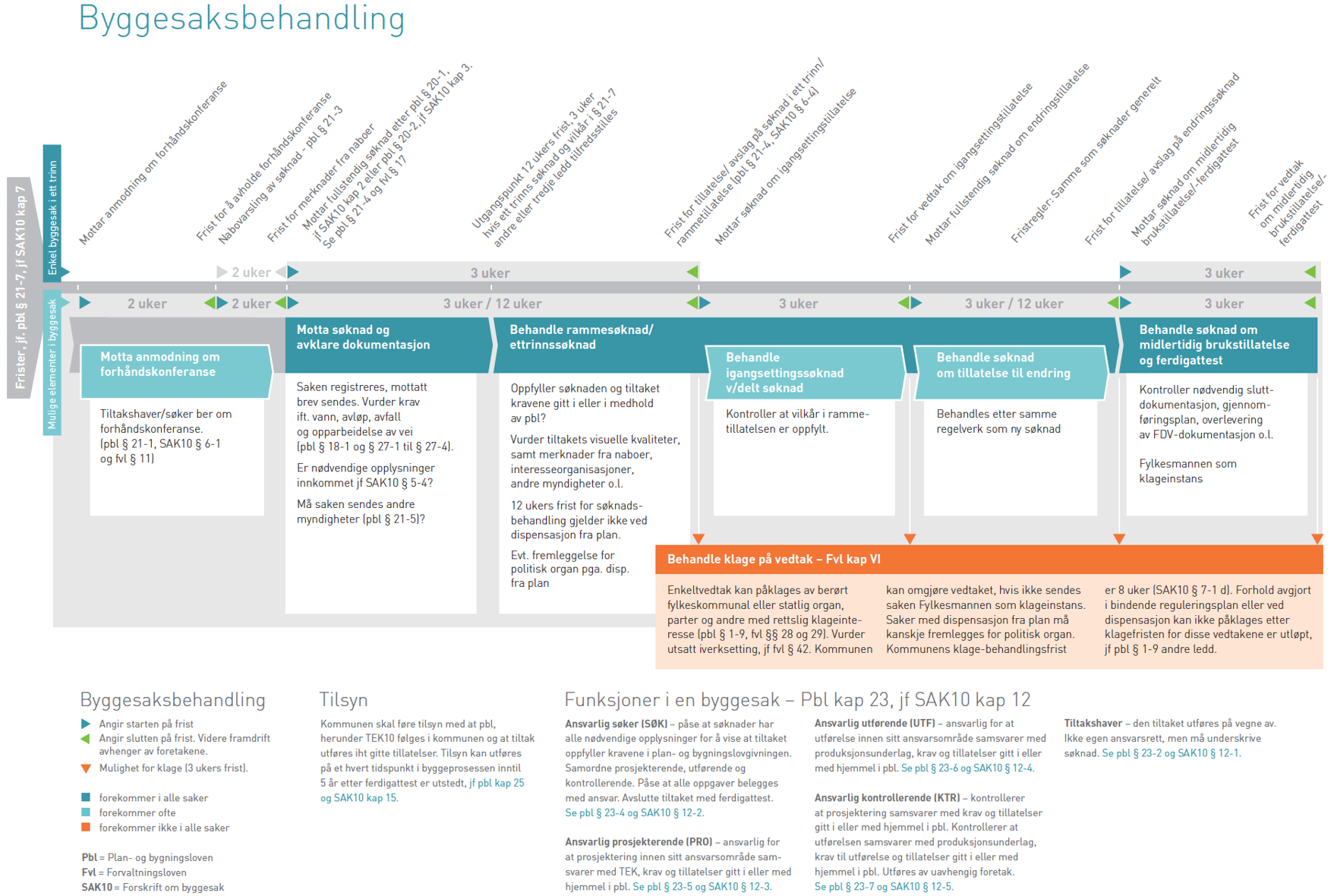 Kan krever fagkompetanse
Innenfor flere fagområder



Kommunen kan gi en 
tidlig pekepinn på 
potensielle farer knyttet 
til av ras, verneobjekter, 
vernet miljø/dyr/fauna, 
kvikkleire, flom etc
Webinar 26.april 2023 - Fagteam myndighetskrav og finansiering
Anleggsplaner – Tidlig og god dialog med kommunen er viktig
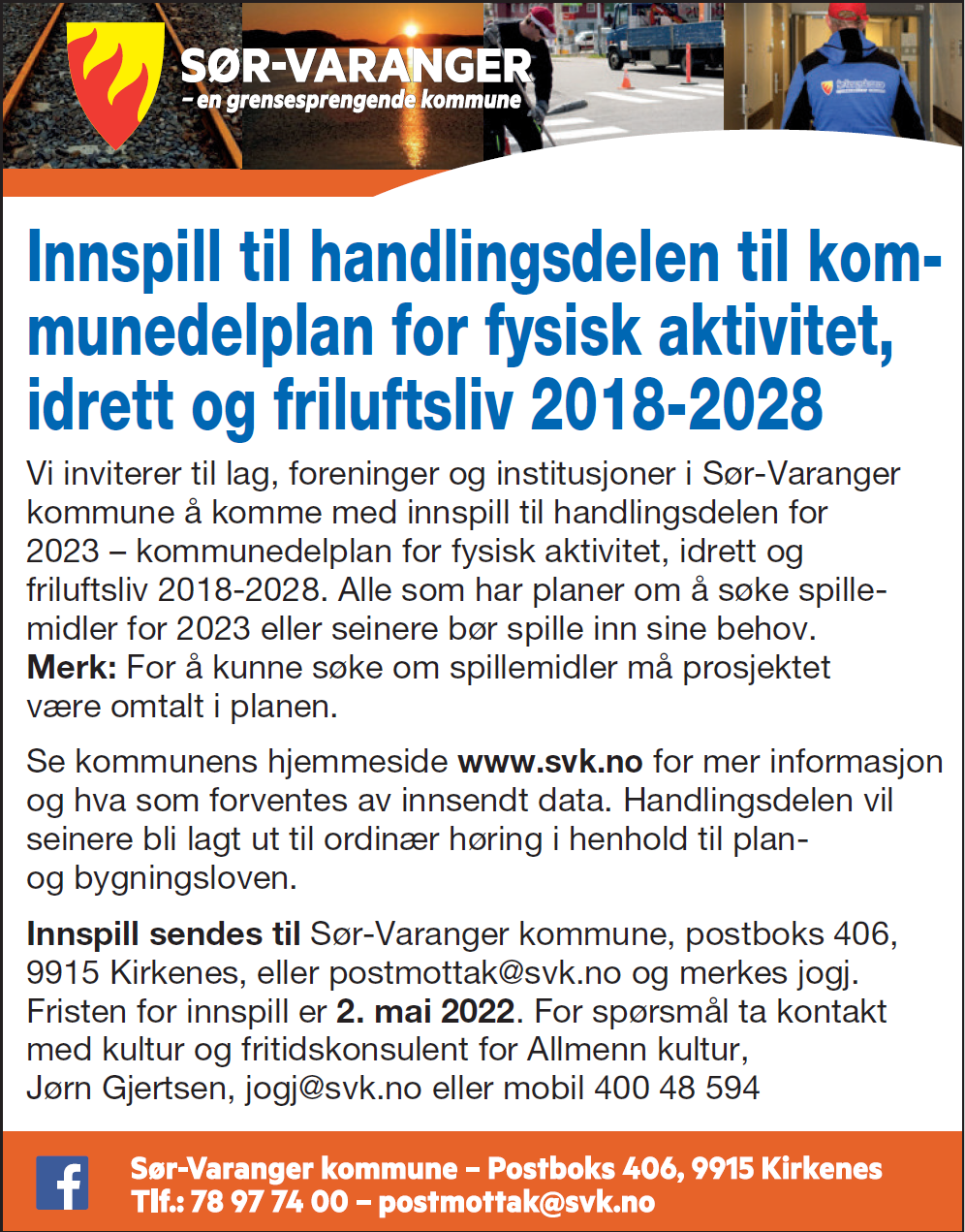 Kommunen bidrar med: 
Klargjøring av kommunal praksis
Får anlegg på kommunal anleggsplan
Rullerer anleggsplanen til kommunen
Hjelper med tolkninga av spillemiddelordningen
Ansvarlig for arealplaner og reguleringsplaner
Ansvar i forhold til Plan og bygningsloven
Ivaretar politisk behandling  
Fortar kontroll av søknaden og godkjenner den
Foretar kontroll etter bygging, både utforming og økonomi
Webinar 26.april 2023 - Fagteam myndighetskrav og finansiering
Anleggsplaner – organisering innen idretten og eksempler
NIF – idrettspolitiske dokumenter
Skiforbundet – Skistrategisk plan
Idrettskretsen – Anleggsplan
Skikretsen – Anleggsplan
Klubber – anleggsønske/behov

Kommunedelplan for idrett
Webinar 26.april 2023 - Fagteam myndighetskrav og finansiering